CISCO Users Group
Peter Pepe
Sr Channel Mg – VARs
Sept 14, 2022
1
Proprietary & Confidential
Background
Been in sales for 30+ years

Been with Thermo Fisher 19 years
     12 years as a Regional Sales Manager and National Sales Manager in the Northeast and all of US for our Industrial Hygiene products

     4 years as a Regional Sales Manager in our Gas Analyzer Group covering the Northeast

     3 years as Regional Sales Manager and Sr Channel Manager in GA group dealing with Value Added Resellers (integrators such as CISCO).
2
Proprietary & Confidential
Environmental & Process Monitoring Overview (EPM)
Design and manufacture industry leading products for 
Gaseous/particulate pollutants
Flow, level and density measurement
Process analytical measurements
Technologies have proven to help customers improve efficiency, ensure process and quality control, maintain regulatory compliance and increase worker safety.
Serve a number of industries, including:
     Power                 Regulatory Agencies           Biotech/Pharma   
     Mining                 Pulp & Paper                       Steel
     Chemical             Petro-Chemical                   Cement
3
Proprietary & Confidential
Main Markets
4
Proprietary & Confidential
Environmental Gas Analysis (Ambient and Source)
Thermo Scientific Gas Analyzers help ensure air quality for worker safety and regulatory compliance with reliable technology. We offer ambient air and source/stack emissions monitoring equipment that measures air quality, low and high levels of criteria pollutants, as well as other gases.
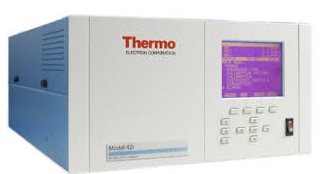 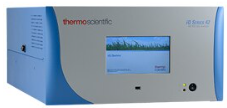 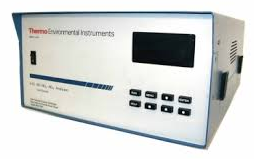 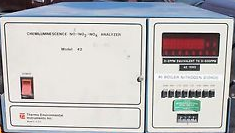 Pre “C” Series (1970’s – 1993)
“C” Series (1992 – 2007)
i-Series (2005 – Present)
select models only
iQ Series (2017 – Present)
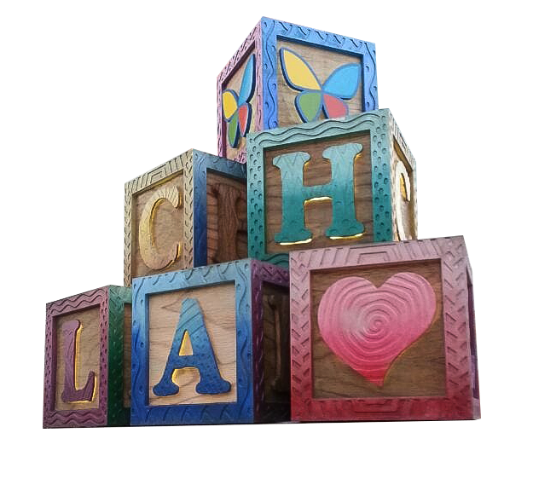 Gaseous Pollutant Analyzers
SO2, NOX, CO, CO2, O3, THC, TRS
NOx/O2 or CO/O2 Combo Analyzer
US EPA Designated Methods for Ambient (FRM & FEM) monitoring
Parts Commonality across the platforms
6
Proprietary & Confidential
Service Program Overview
Preventive Maintenance
Extended Warranty
Extends features of standard warranty coverage (Standard & Expedited repair)
Available in multi-year terms
Includes all parts and labor
Offers predictable expenditure through procurement at time of product sale
Standard contract options available in monthly, quarterly, or annual service increments
Includes all travel and expenses
Prescheduled with customer
Depot Repair
Technical Training
Fixed Rate Repair ( No Time & Material)
Exchange Program – Warranty replacement
Dedicated factory-based training centers
Customer onsite training
Customizable curriculum
Instructor led, webinars and E-learning
www.thermofisher.com/epmtraining
7
Proprietary & Confidential
CISCO Users Group
End of life for “I” series. 
        Instruments are obsolete – if you need discontinuation notice let me know
        Spares available until 12/25
Supply chain issues – Have caused long lead times – Hope to clear our logjam by mid Q4
Missed deliveries – Caused by supply chain issues – Doing all we can to ship ASAP
Deliveries – Presently quoting 17 weeks on instruments. Spare parts varies.
Quality issues – 
     Board failures, Reboots, etc.
        Some are resolved through the new software release (Version 14) and some through hardware changes.
        Engineering is working through design review & if necessary will work with suppliers
        If you want to talk more feel free to reach out to me and I can put you in touch with our PLM
        70% vs 30% - not instrument issue. Pilot error, miss shipment, etc. We want to hear any issues so we can investigate
8
Proprietary & Confidential
Thermo Fisher iQ Quality Initiative
Outcome
Purpose
Plan
Phase 1
V.14 Firmware Release (early Sept)
Firmware release addressed top complaints.
Visit the service site today to get the new release and to sign-up for future releases. 
Environmental Monitoring Services | Thermo Fisher Scientific - US
January 2022
iQ Quality Steering Team established and backed by division leadership team.
Improve the quality of iQ gas analyzers based on customer quality events and complaints.
Reduce overall complaint. Restore customer confidence.
Phased Approach
3 Phases identified and planned
Estimated completion: April 2023
Phase 2 & 3
Will address over 70% of current customer complaints.
Customer
We value YOUR feedback. Please contact our service team for updates on the initiative or for quality concerns.
9
Contacts
CISCO – Main number – 303-790-1000

Peter Pepe – 484-269-1363

Tech Support – 866-282-0430, Hit 2 then hit 1

Product Line Manager (Gas Analyzers) – Stacy Bashline – 814-404-2947
10
Proprietary & Confidential
Questions
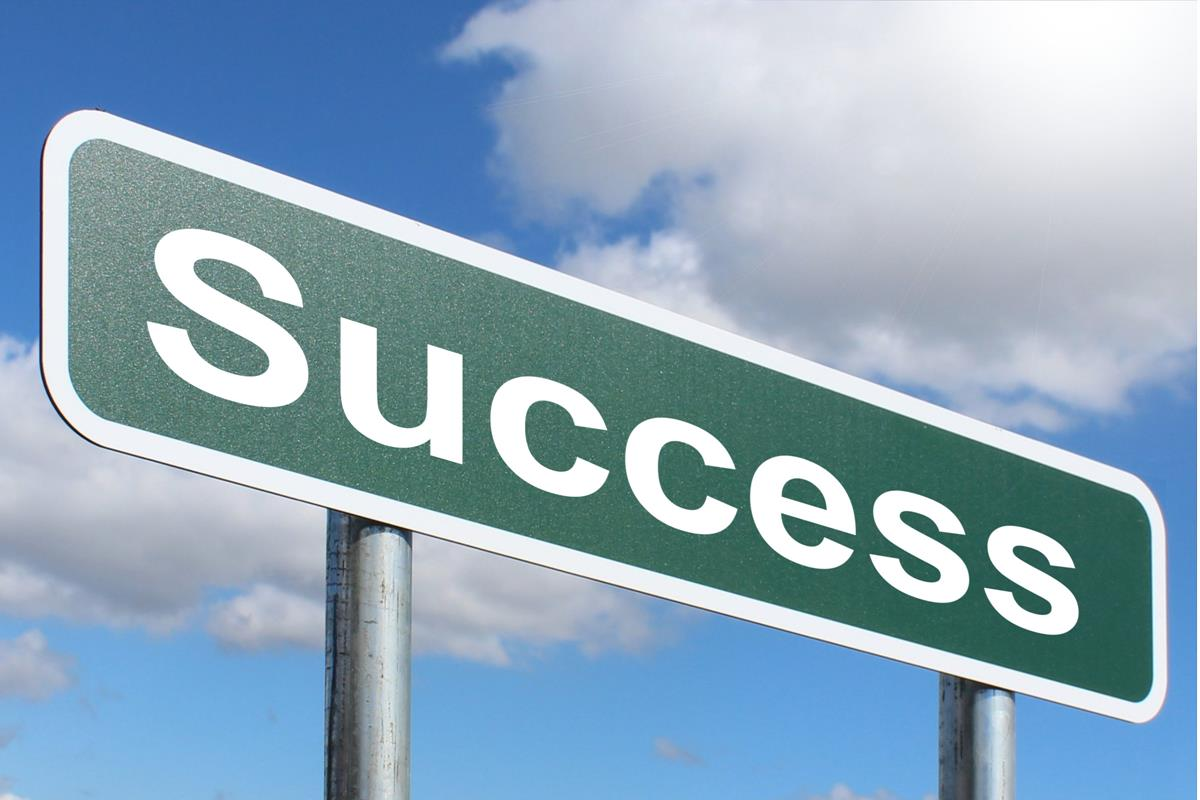 11
Proprietary & Confidential
[Speaker Notes: So, at this point, I want to open this up to as much open and honest dialogue as you can provide, as well as address any questions that came in during my discussion. 


If you don’t have questions for me, I will have to start asking my questions for you. 

Do you feel we are actively investigating the correct areas? 
What are your biggest pain points with iQ in the market? 
What can we do for our customers in the interim? 
What do you see would be helpful for a successful re-launch?]